File Systems: Fundamentals
Don Porter
Portions courtesy Emmett Witchel
1
Files
What is a file?
A named collection of related information recorded on secondary storage (e.g., disks)

File attributes
Name, type, location, size, protection, creator, creation time, last-modified-time, …

File operations
Create, Open, Read, Write, Seek, Delete, …

How does the OS allow users to use files?
“Open” a file before use
OS maintains an open file table per process, a file descriptor is an index into this file.
Allow sharing by maintaining a system-wide open file table
Fundamental Ontology of File Systems
Metadata
The index node (inode) is the fundamental data structure
The superblock also has important file system metadata, like block size
Data
The contents that users actually care about

Files
Contain data and have metadata like creation time, length, etc.
Directories
Map file names to inode numbers
Basic Data Structures
Disk
An array of sectors, where a sector is a fixed size data array

File
Sequence of blocks (fixed length data array)

Directory
Creates the namespace of files
Hierarchical – traditional file names and GUI folders
Flat – like the all songs list on an ipod

Design issues: Representing files, finding file data, finding free blocks
Blocks and Sectors
Recall: Disks write data in units of sectors
Historically 512 Bytes; Today mostly 4KiB
A sector write is all-or-nothing
File systems allocate space to files in units of blocks
A block is 1+ consecutive sectors
5
Selecting a Block Size
Convenient to have blocks match or be a multiple of page size (why?)
Cache space in memory can be managed with same page allocator as used for processes; mmap of a block to a virtual page is 1:1
Large blocks can be more efficient for large read/writes (why?)
Fewer seeks per byte read/written (if all of the data useful)
Large blocks can amplify small writes (why?)
One byte update may cause entire block to be rewritten
6
Functionality and Implementation
File system functionality:
Allocate physical sectors for logical file blocks
Must balance locality with expandability.
Must manage free space.
Index file data, such as a hierarchical name space

File system implementation:
File header (descriptor, inode): owner id, size, last modified time, and location of all data blocks. 
OS should be able to find metadata block number N without a disk access (e.g., by using math or cached data structure).
Data blocks.
Directory data blocks (human readable names)
File data blocks (data).
Superblocks, group descriptors, other metadata…
File System Properties
Most files are small.
Need efficient support for small files.
Block size can’t be too big.
Some files are very large.
Must allow large files (64-bit file offsets).
Large file access also should be reasonably efficient.
If my file system only has lots of big video files what block size do I want?
Large
Small
Three Problems for Today
Indexing data blocks in a file:
What is the LBA of is block 17 of The_Dark_Knight.mp4?
Allocating free disk sectors:
I add a block to fine-lru.c, where should it go on disk?
Indexing file names:
I want to open /home/porter/foo.txt, does it exist, and where on disk is the metadata?
10
Problem 0: Indexing Files&Data
The information that we need:
	For each file, a file header points to data blocks
Block 0 --> Disk sector 19
Block 1 --> Disk sector 4,528
…
Key performance issues:
We need to support sequential and random access.
What is the right data structure in which to maintain file location information?
How do we lay out the files on the physical disk?
We will look at some data indexing strategies
Strategy 0: Contiguous Allocation
I
File header specifies starting block & length
Placement/Allocation policies
First-fit, best-fit, ...
Pluses
Best file read performance
Efficient sequential & random access
Minuses
Fragmentation!
Problems with file growth
Pre-allocation?
On-demand allocation?
[Speaker Notes: Now we look look at methods for allocating space to files.
—	The compliment of the free-list representation problem.

Contiguous allocation also gives the best performance for the initial write of a file (i.e., once space has been allocated).
—	Subsequent writes may cause the file to grow in which case it may have to be copied and moved.]
Strategy 1: Linked Allocation
I
Files stored as a linked list of blocks
File header contains a pointer to the first and last file blocks
Minuses
Impossible to do true random access
Reliability
Break one link in the chain and...
Pluses
Easy to create, grow & shrink files
No external fragmentation
Can ”stitch” fragments together!
[Speaker Notes: Why have a pointer to the last block?
—	Makes it easy to grow the file.  You don’t have to scan the chain to find the end of the list.]
Strategy 2: File Allocation Table (FAT)
Create a table with an entry for each block
Overlay the table with a linked list
Each entry serves as a link in the list
Each table entry in a file has a pointer to the next entry in that file (with a special “eof” marker)
A “0” in the table entry  free block

Comparison with linked allocation
If FAT is cached  better sequential and random access performance 
How much memory is needed to cache entire FAT?
400GB disk, 4KB/block  100M entries in FAT  400MB 
Solution approaches
Allocate larger clusters of storage space
Allocate different parts of the file near each other  better locality for FAT
Strategy 3: Direct Allocation
I
File header points to each data block
Pluses
Easy to create, grow & shrink files
Little fragmentation
Supports direct access
Minuses
Inode is big or variable size
How to handle large files?
[Speaker Notes: If a disk pointer is 32 bits (we can address up to 4 billion sectors), then:
—	An index block can contain 512/32 = 16 pointers, so
—	Under indexed allocation, a file can be 16512 = 8K bytes (using the Seagate disk example).]
Strategy 4: Indirect Allocation
I
IB
Create a non-data block for each file called the indirect block
A list of pointers to file blocks
File header contains a pointer to the indirect block
Pluses
Easy to create, grow & shrink files
Little fragmentation
Supports direct access
Minuses
Overhead of storing index when files are small
How to handle large files?
[Speaker Notes: If a disk pointer is 32 bits (we can address up to 4 billion sectors), then:
—	An index block can contain 512/32 = 16 pointers, so
—	Under indexed allocation, a file can be 16512 = 8K bytes (using the Seagate disk example).]
Indexed Allocation for Large Files
Linked indirect blocks (IB+IB+…)





Multilevel indirect blocks (IB*IB*…)
IB
IB
I
IB
IB
IB
I
IB
IB
[Speaker Notes: (Draw these out again in the margin using a more tree-like structure...)]
Why bother with indirect blocks?
A. Allows greater file size.
B. Faster to create files.
C. Simpler to grow files.
D. Simpler to prepend and append to files.
Direct/Indirect Hybrid Strategy in Unix
File header contains 13 pointers
10 pointes to data blocks; 11th pointer  indirect block; 12th pointer  doubly-indirect block; and 13th pointer  triply-indirect block

Implications
Upper limit on file size (~2 TB)
Blocks are allocated dynamically (allocate indirect blocks only for large files)

Features
Pros
Simple
Files can easily expand (add indirect blocks proportional to file size)
Small files are cheap (fit in direct allocation)
Cons
Large files require a lot of seek to access indirect blocks
[Speaker Notes: START HERE]
Visualization
10 Data Blocks
1st Level
Indirection
Block
Inode
n
Data
Blocks
n2
Data
Blocks
IB
IB
2nd Level
Indirection
Block
IB
IB
n3
Data
Blocks
IB
IB
IB
IB
3rd Level
Indirection
Block
IB
IB
IB
IB
[Speaker Notes: In this figure n is the number of pointer you can store in a disk block.
Assuming a first level block can contain 16 pointers then
— a “small” file is 8K bytes
— a “medium” file is 64 MB
— a “large” file is 512 GB!]
How big is an inode?
A. 1 byte
B. 16 bytes
C. 128 bytes
D. 1 KB
E. 16 KB
[Speaker Notes: STOPPED HERE (F18, F16)
13 pointers * 4 bytes = 52 bytes + some metadata = 128 bytes (4 inodes/block)
Actual size varies by FS]
Three Problems for Today
Indexing data blocks in a file:
What is the LBA of is block 17 of The_Dark_Knight.mp4?
Allocating free disk sectors:
I add a block to fine-lru.c, where should it go on disk?
Indexing file names:
I want to open /home/porter/foo.txt, does it exist, and where on disk is the metadata?
22
How to store a free list on disk?
Recall: Disks can be big (currently in TB)
Allocations can be small (often 4KB)
Any thoughts?
23
Strategy 0: Bit vector
Represent the list of free blocks as a bit vector:
 111111111111111001110101011101111...
If bit i = 0 then block i is free, if i  = 1 then  it is allocated
Simple to use and vector is compact:
1TB disk with 4KB blocks is 2^28 bits or 32 MB
If free sectors are uniformly distributed across the disk then the expected number of bits that must be scanned before finding a “0” is
 n/r 
	where 
			n = total number of blocks on the disk,
 			r = number of free blocks
If a disk is 90% full, then the average number of bits to be scanned is 10, independent of the size of the disk
[Speaker Notes: One of the key things a directory must do is make it easy to allocate new space on the disk.
—	The directory must keep track of which blocks are free and which are allocated.

Often CPUs have instructions to perform this search in a small number of machine cycles.

But are free blocks uniformly spread out over the disk?
— Not likely.  If they were then file I/O performance would likely be poor.]
Allocated block
Empty block
Other choices
In-situ linked lists



Grouped lists
D
D
G
Next
group
block
[Speaker Notes: Why would we consider one scheme as being any better or worse than another?
—	Fault tolerance.
—	Efficiency of allocation.
—	Overhead?]
Block allocation redux
Bitmap strategy pretty widely used
Space efficient, but fine-grained
Tolerates faults reasonably well
(i.e., one corrupted sector loses free info for one sector’s worth of bitmap, not whole list)
26
Allocating Inodes
Need a data block
Suppose we have a list of free blocks
Need an inode
Consult a list of free inodes

Why do inodes have their own free list?
A. Because they are fixed size
B. Because they exist at fixed locations
C. Because there are a fixed number of them
[Speaker Notes: B – originally, inode number was enough to calculate location on disk.  Also, a separate list avoids having to allocate a block and then subdivide for inode]
Deleting a file is a lot of work
Data blocks back to free list
Coalescing free space 
Indirect blocks back to free list
Expensive for large files, an ext3 problem
Inodes cleared (makes data blocks “dead”)
Inode free list written
Directory updated
The order of updates matters!
Can put block on free list only after no inode points to it
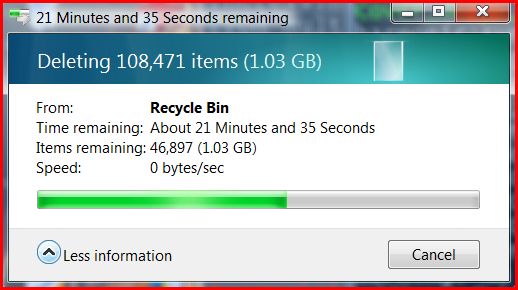 Three Problems for Today
Indexing data blocks in a file:
What is the LBA of is block 17 of The_Dark_Knight.mp4?
Allocating free disk sectors:
I add a block to lru-fine.c, where should it go on disk?
Indexing file names:
I want to open /home/porter/foo.txt, does it exist, and where on disk is the metadata?
29
Naming Files and Directories
Files are organized in directories
Directories are themselves files
Contain <name, pointer to file header> table

Only OS can modify a directory
Ensure integrity of the mapping
Application programs can read directory (e.g., ls)

Directory operations: 
List contents of a directory
Search (find a file)
Linear search
Binary search
Hash table
Create a file
Delete a file
[Speaker Notes: Changing gears…
How do you find what you’re looking for on a disk?

All this information could be stored in memory but what happens if the power is cycled?
—This information could be stored on disk (and this is what we’re going to describe!).]
Every directory has an inode
A. True
B. False

Given only the inode number (inumber) the OS can find the inode on disk
A. True
B. False
Directory Hierarchy and Traversal
Directories are often organized in a hierarchy

Directory traversal: 
How do you find blocks of a file? Let’s start at the bottom
Find file header (inode) – it contains pointers to file blocks
To find file header (inode), we need its I-number
To find I-number, read the directory that contains the file
But wait, the directory itself is a file
Recursion !!
Example: Read file /A/B/C
C is a file
B/ is a directory that contains the I-number for file C
A/ is a directory that contains the I-number for file B
How do you find I-number for A?
“/” is a directory that contains the I-number for file A
What is the I-number for “/”? In Unix, it is 2
[Speaker Notes: START HERE]
Directory Traversal, Cont’d
How many disk accesses are needed to access file /A/B/C?
Read I-node for “/” (root) from a fixed location
Read the first data block for root
Read the I-node for A
Read the first data block of A
Read the I-node for B
Read the first data block of B
Read I-node for C
Read the first data block of C

Optimization:
Maintain the notion of a current working directory (CWD)
Users can now specify relative file names
OS can cache the data blocks of CWD
Naming and Directories
Once you have the file header, you can access all blocks within a file
How to find the file header?  Inode number + layout.

Where are file headers stored on disk?
In early Unix: 
Special reserved array of sectors
Files are referred to with an index into the array (I-node number)
Limitations: (1) Header is not near data; (2) fixed size of array  fixed number of files on disk (determined at the time of formatting the disk)
Berkeley fast file system (FFS):
Distribute file header array across cylinders. 
Ext2 (linux):
Put inodes in block group header.

How do we find the I-node number for a file?
Solution: directories and name lookup
A corrupt directory can make a file system useless
A. True
B. False
Summary
Understand how file systems map blocks to files
Understand how free blocks are tracked
Understand hierarchical directory structure
And what an inode is
36